Здорово быть здоровым «Слагаемые здоровья в туристическом походе»
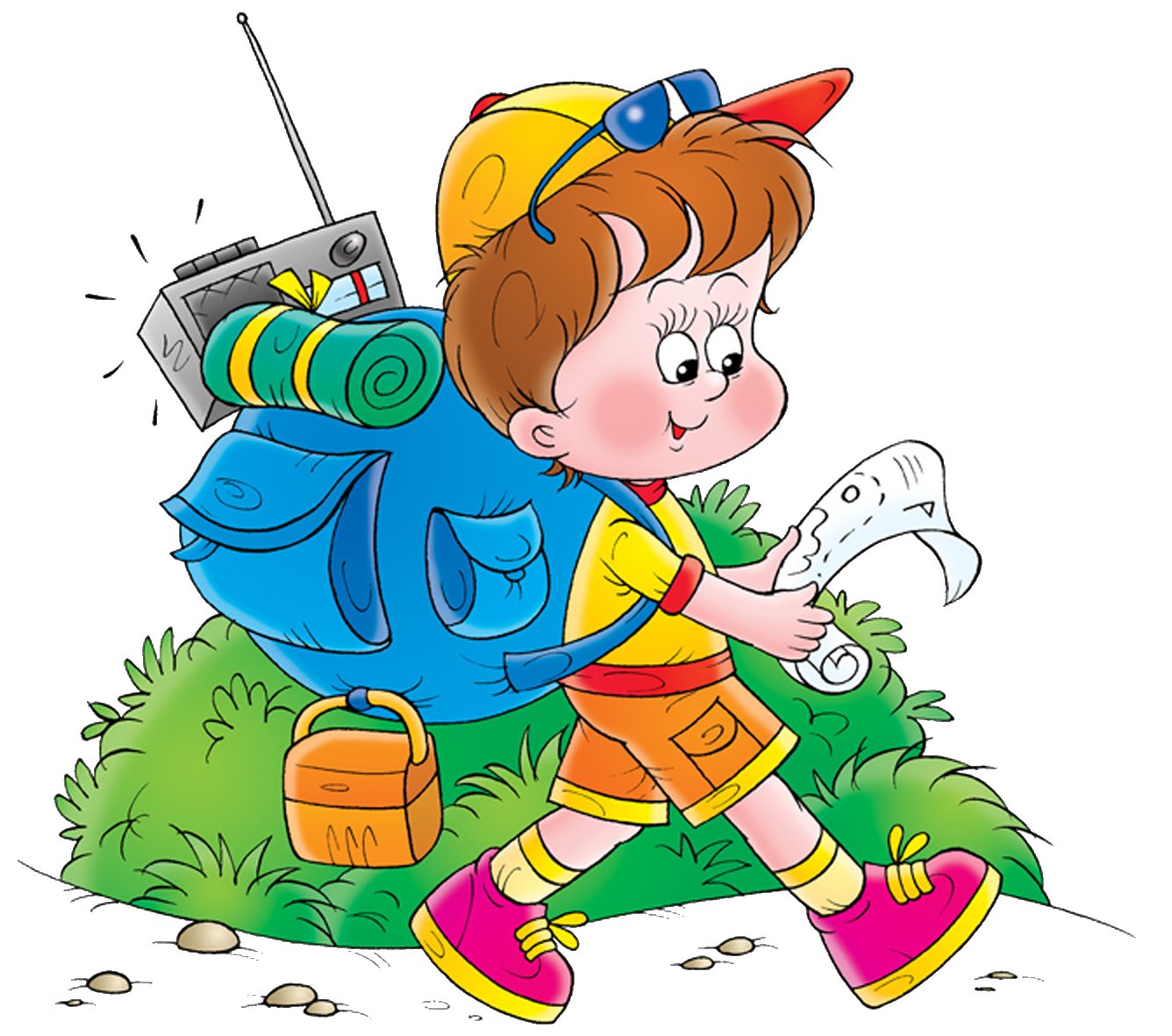 Подготовил Коротков Константин 
Учащийся МБОУ ООШ№9
Руководитель
Учитель физической культуры 
Малькова Л.В.
Слагаемые здоровья
Все эти качества- воспитываются в туристическом походе
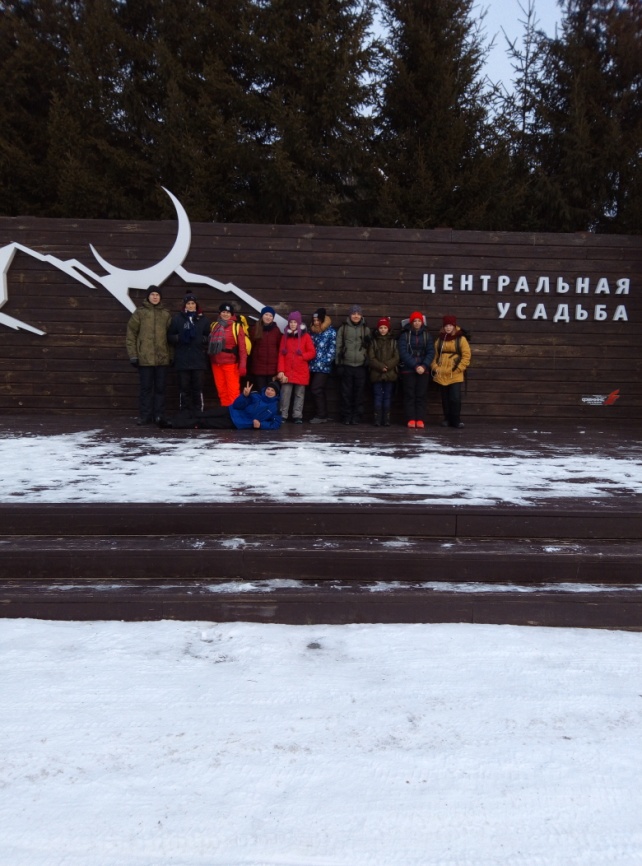 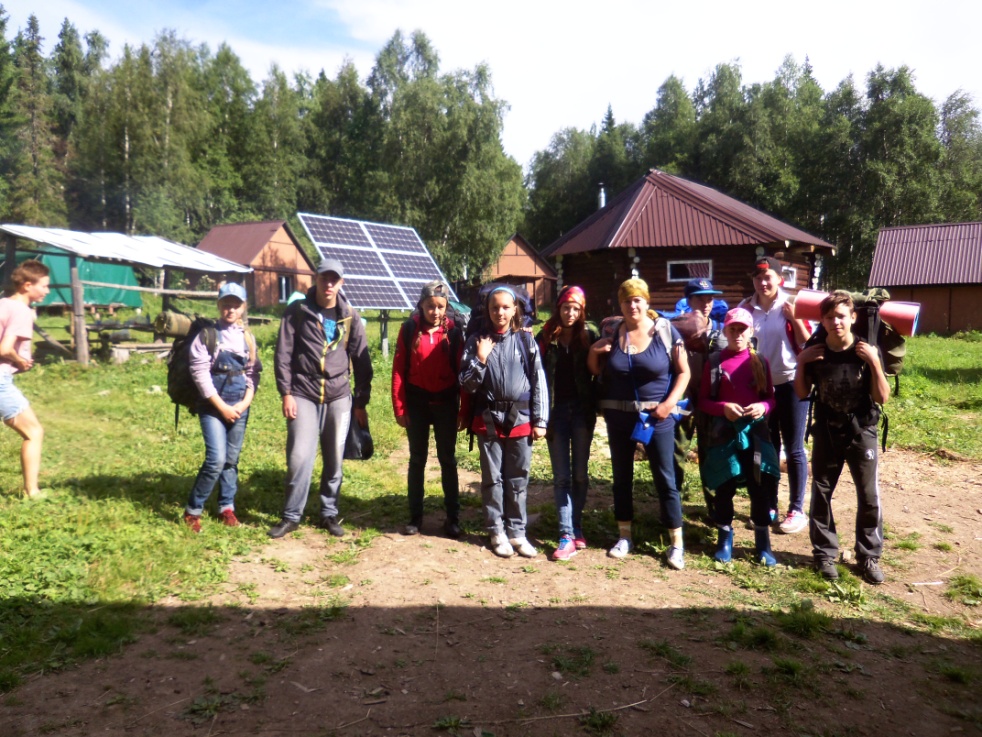 Режим дня.
В походе главное идти по «графику».
Чтобы не было отставания от него необходимо встать утром в нужное время и во время лечь спать.
Отдых и питание в одно и то же
 время
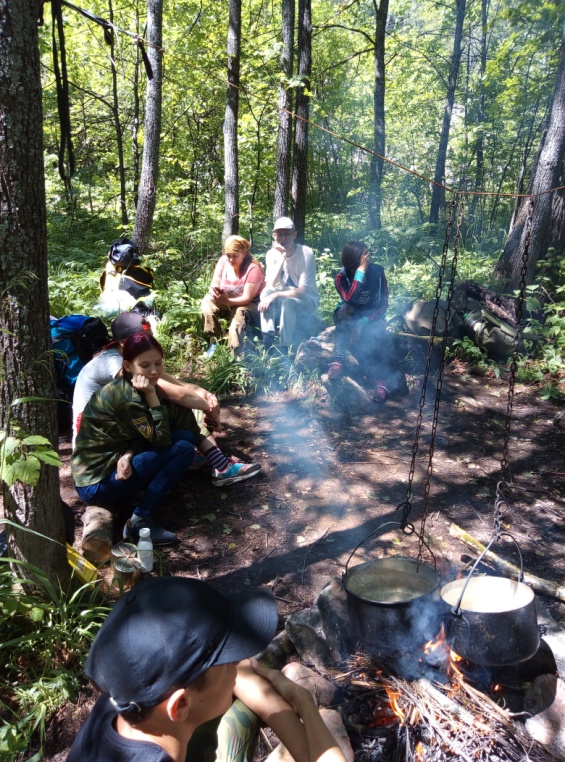 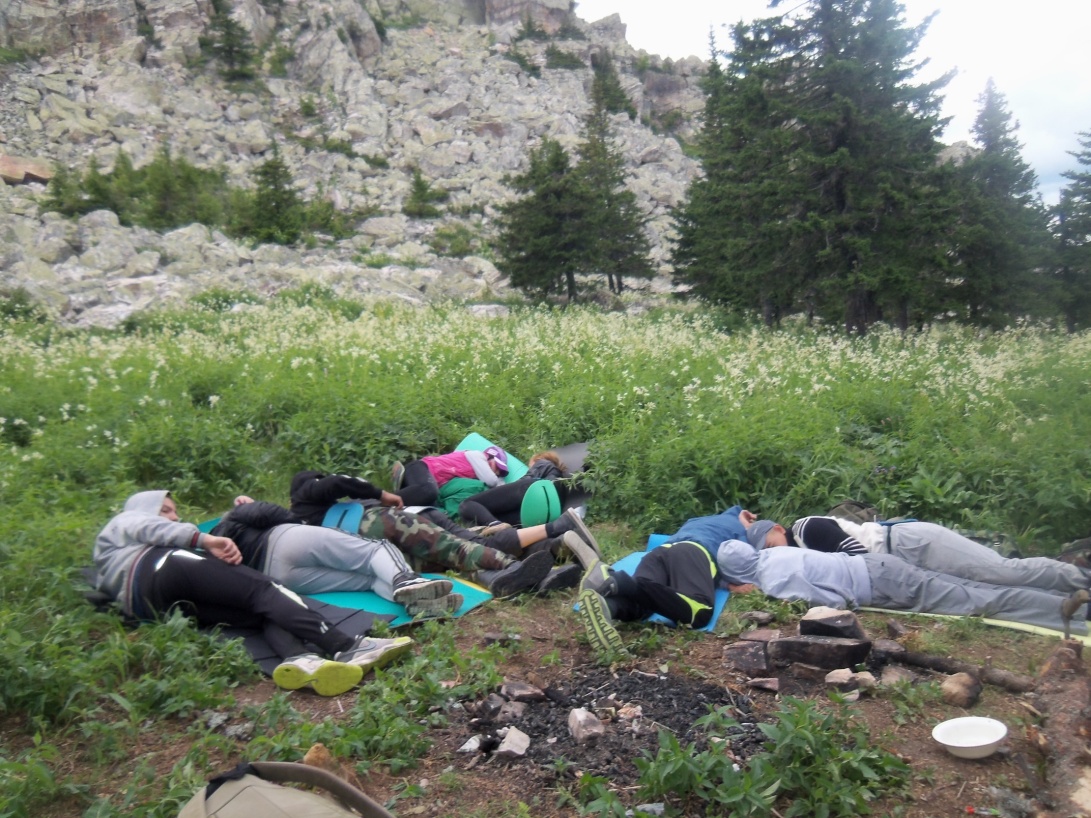 Правильное питание
В походе должно быть сбалансированное и правильное питание.
Продукты должны быть калорийными
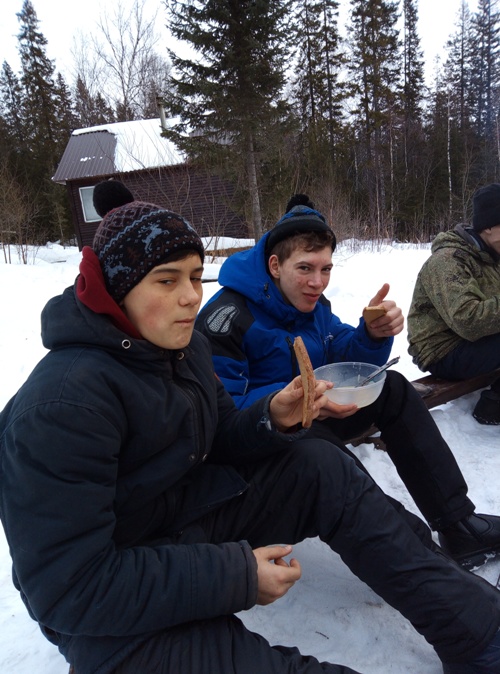 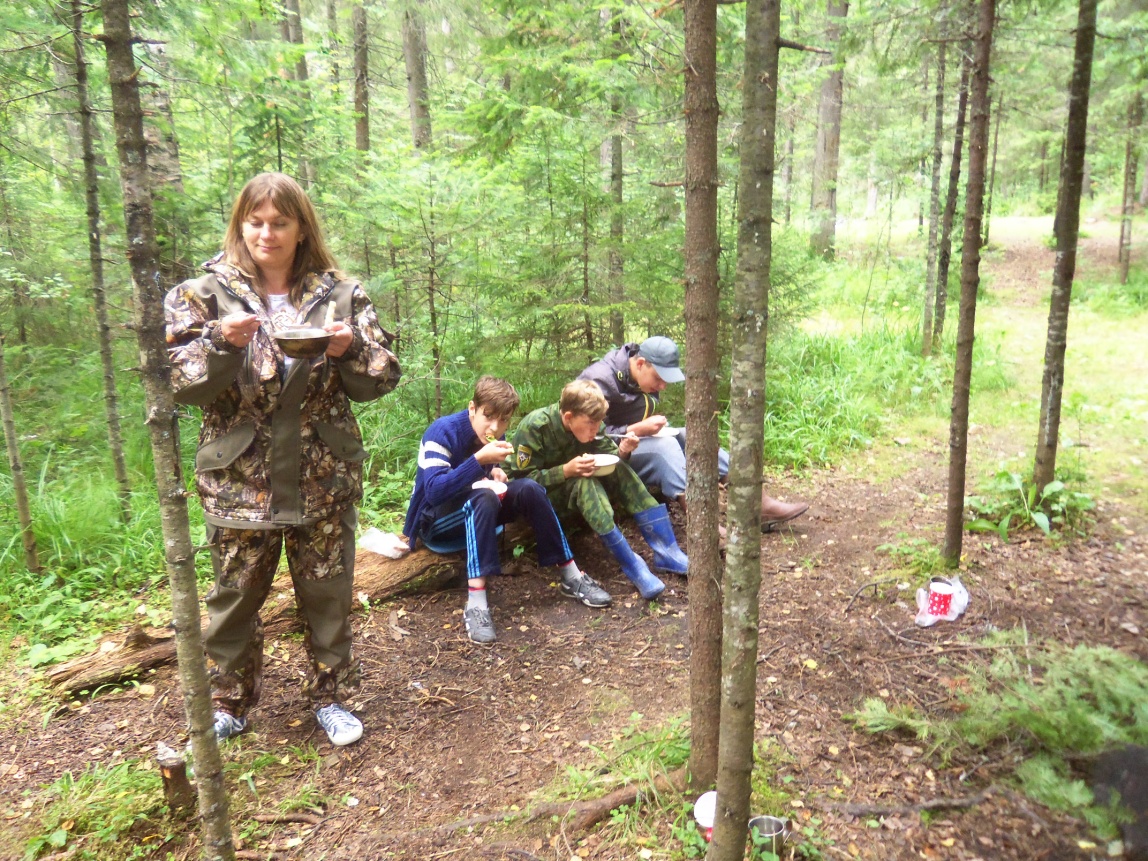 Гигиена
Как и дома, в походе необходимо соблюдать правила личной гигиены:
Мыть руки перед готовкой пищи, перед едой. Хорошо и качественно промыть посуду после обеда. 
Вечером переодеть одежду, помыть ноги
Закаливание
Во время прохождения маршрута, приходится  преодолевать водные препятствия. Температура воды часто бывает невысокая.
Организм постепенно
Закаливается
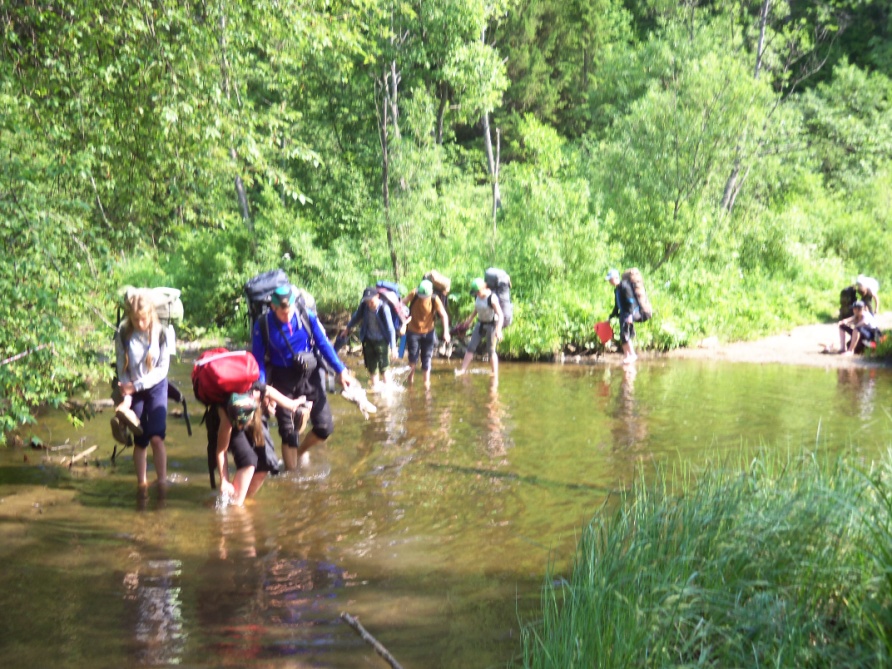 Занятия физическими нагрузками
Прохождение больших дистанций с рюкзаком, восхождение и спуски с горы, развивает силу, выносливость.
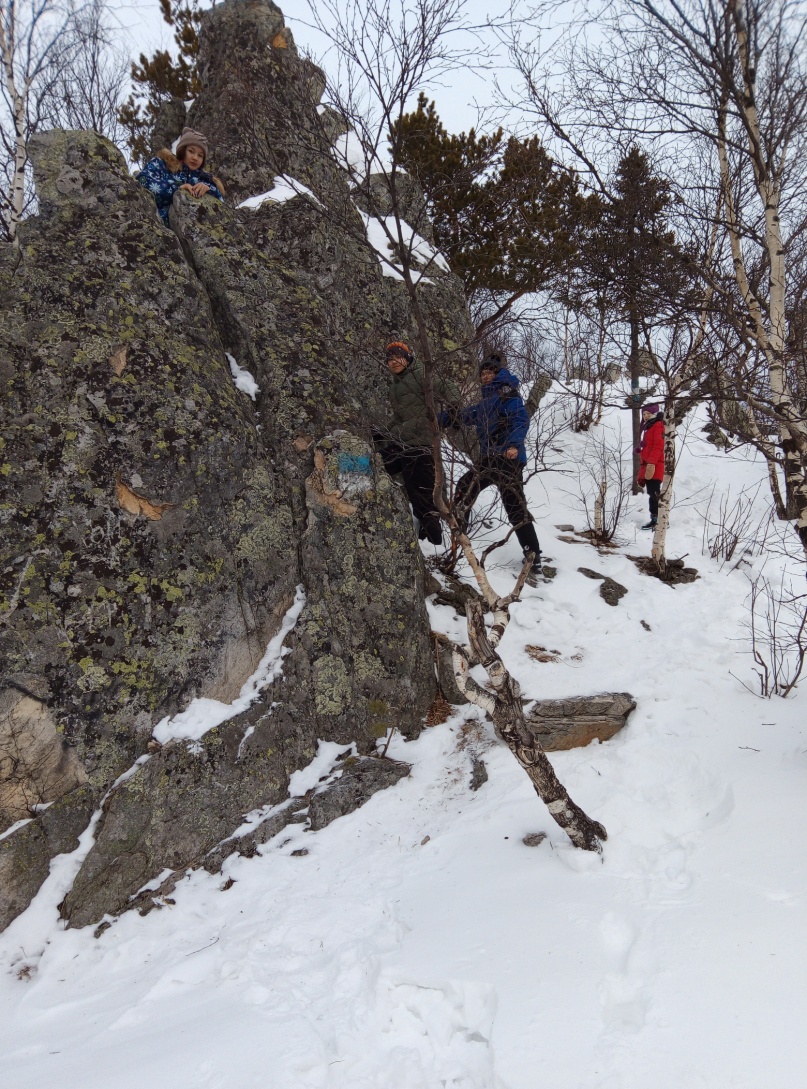 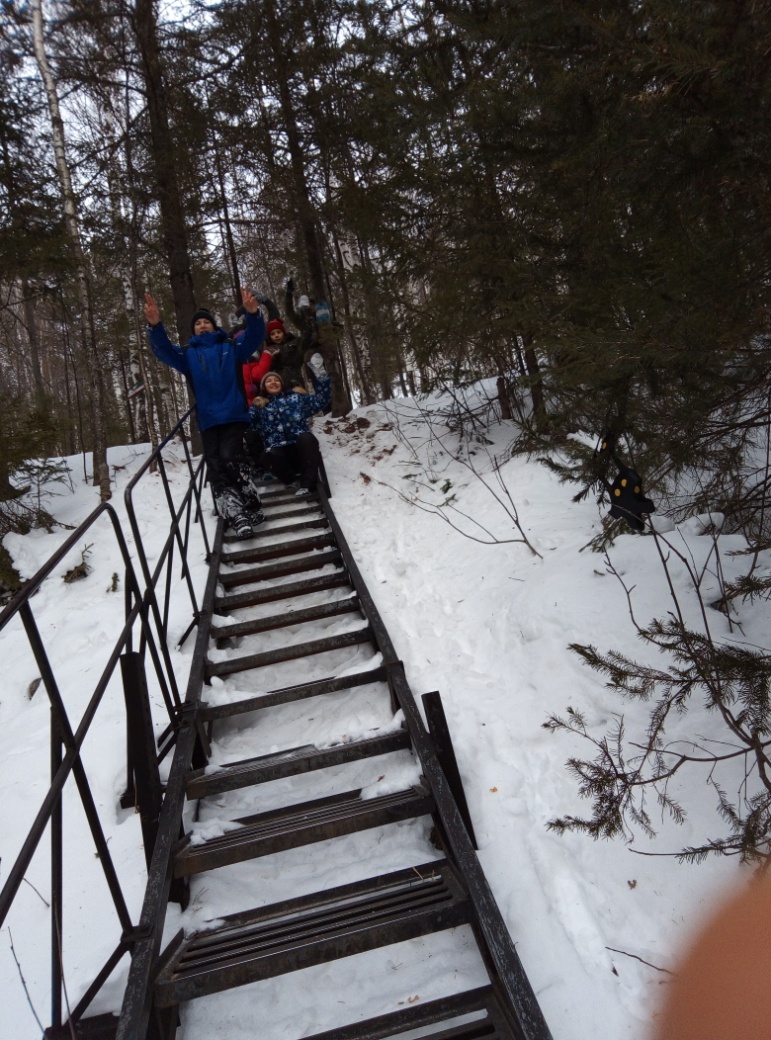 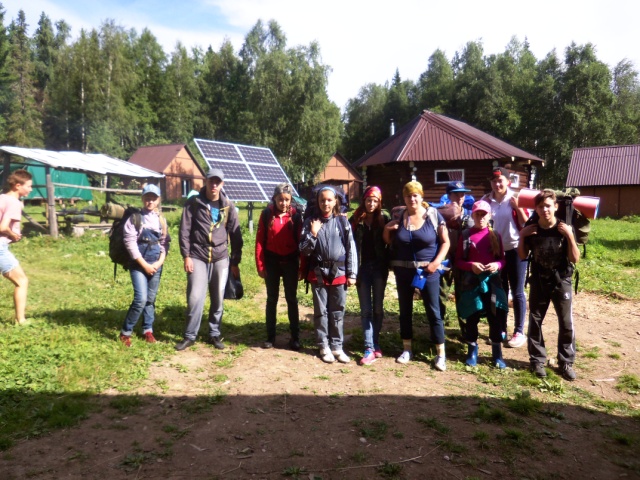 Тренировки
Чтобы поход прошел успешно нужны тренировки, которые необходимо посещать регулярно
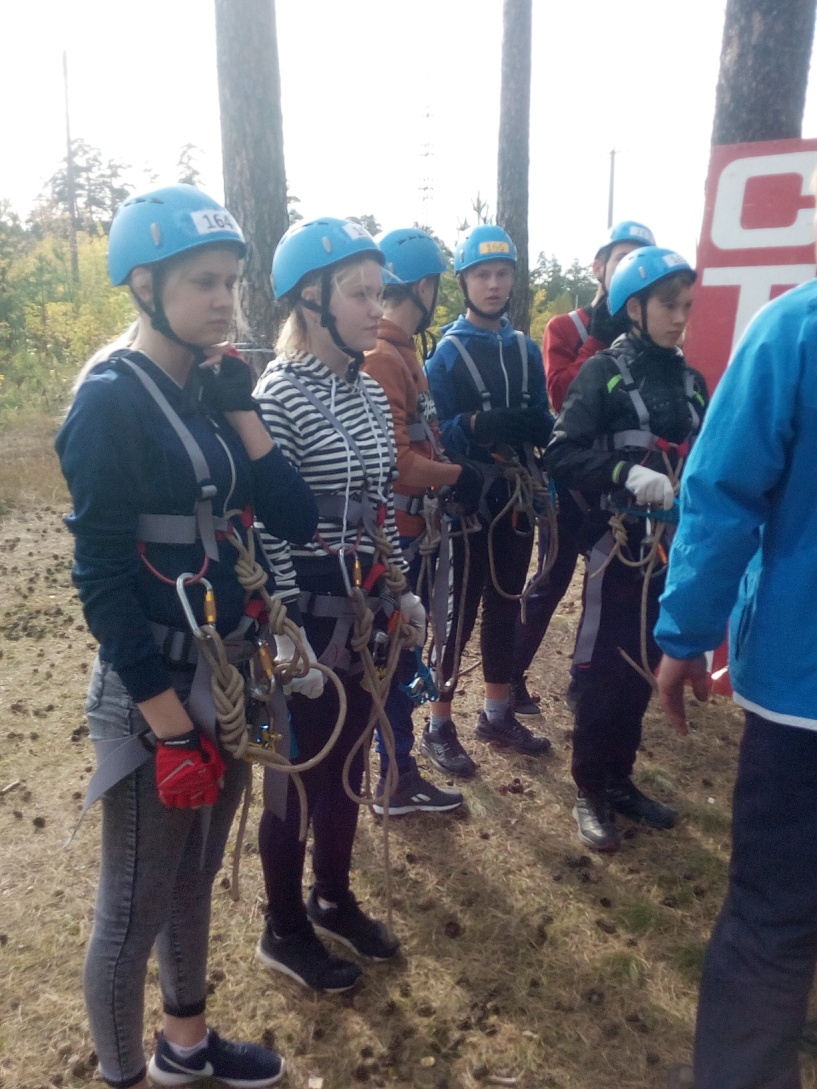 Будьте здоровы
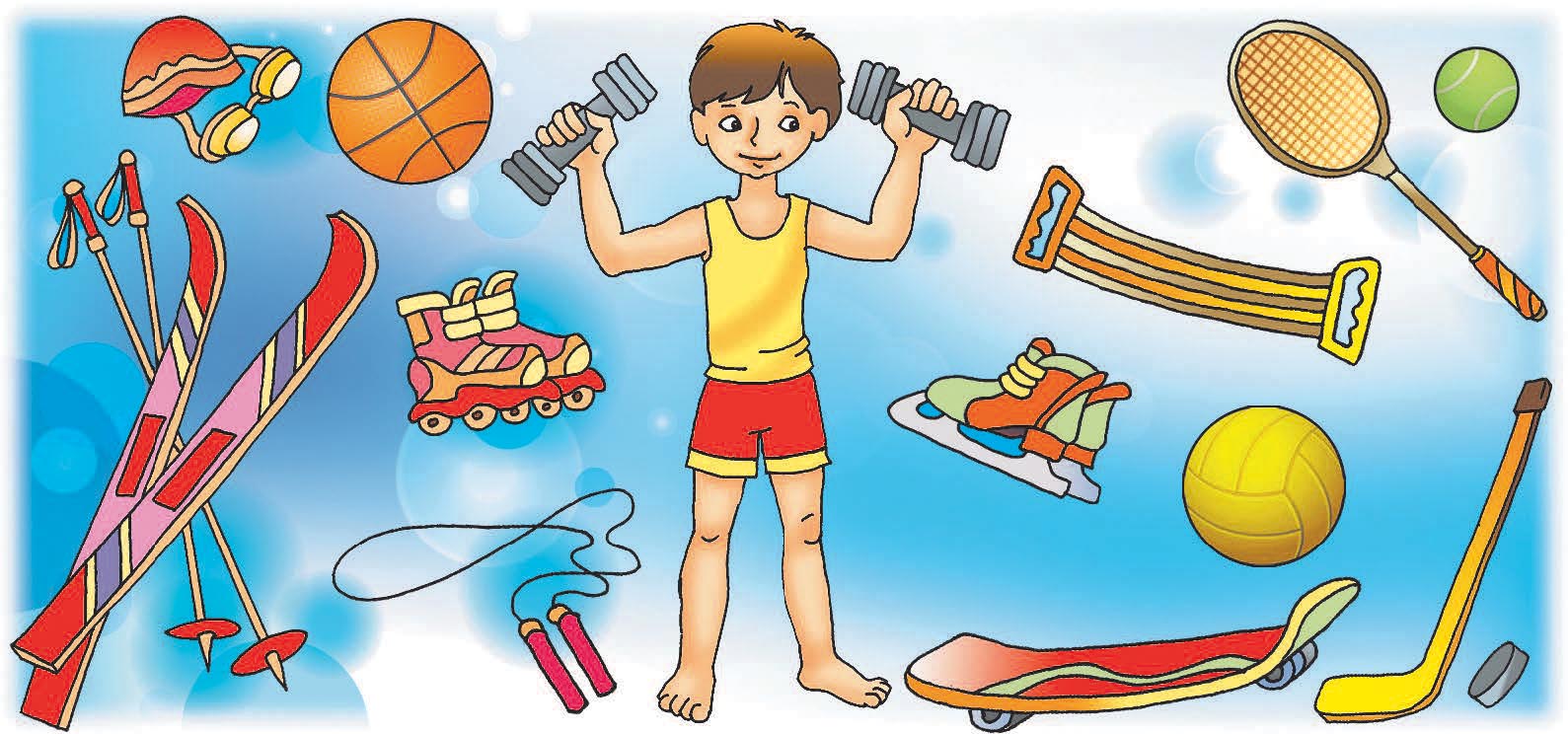